Annual AHCCCS Reinsurance Workshop RI Contract Year 43
Presented by Tracy Thomas and Mercedes Hernandez, Lydia Perez and Briana Nunez – Wednesday, October 10th, 2024
Agenda
Welcome and Introductions
Review Reinsurance Manual Changes for 10/01/2024
Transplant Contracts Changes effective 10/01/2024
Transplant Contracts – Looking forward
Discussion
Recaps
Reminders
Questions
Introductions
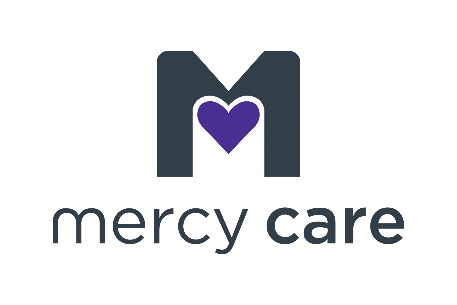 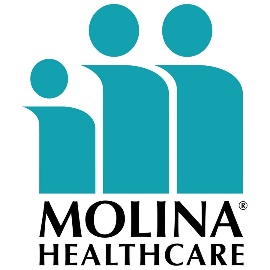 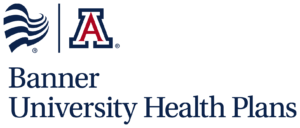 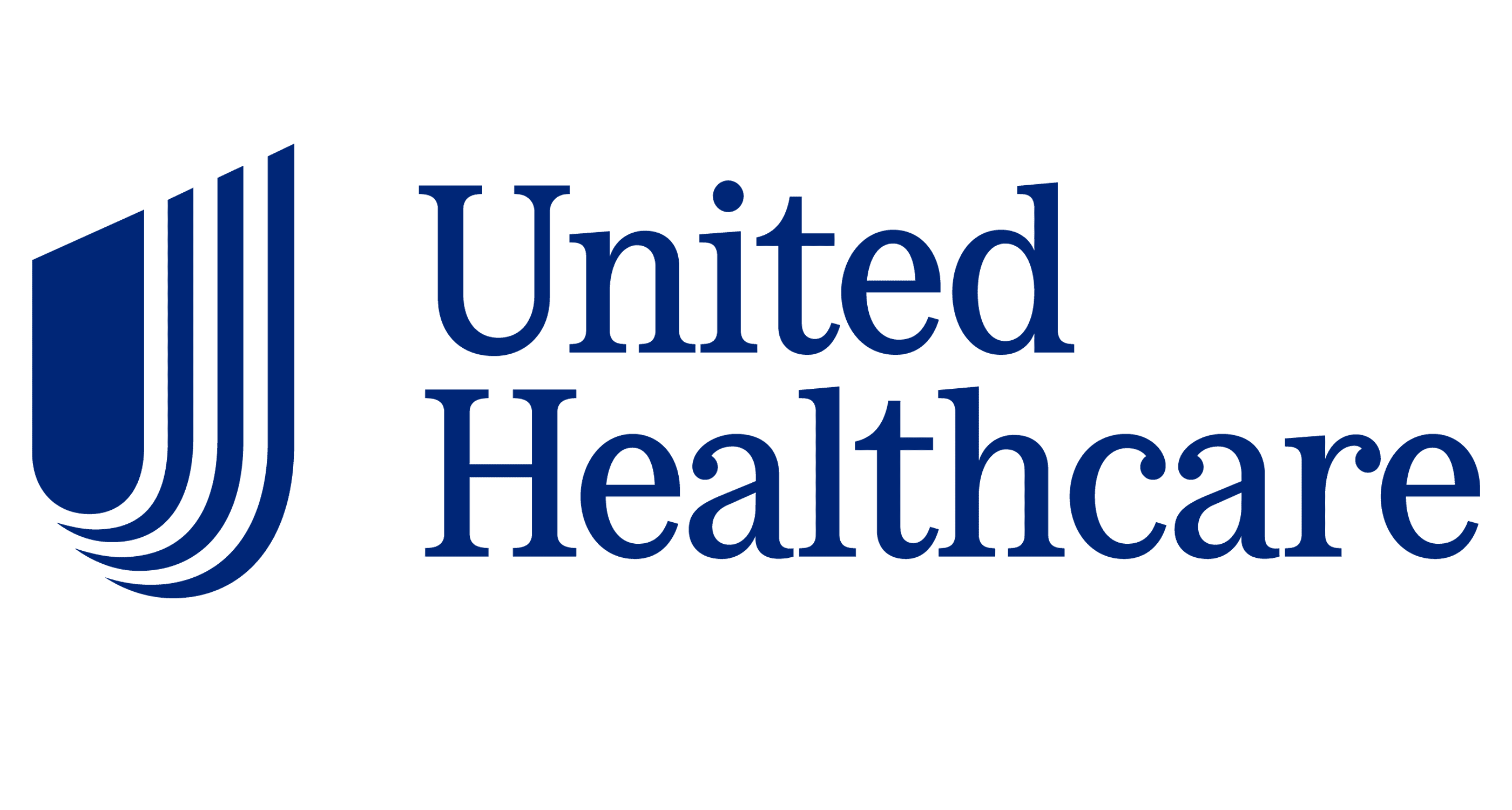 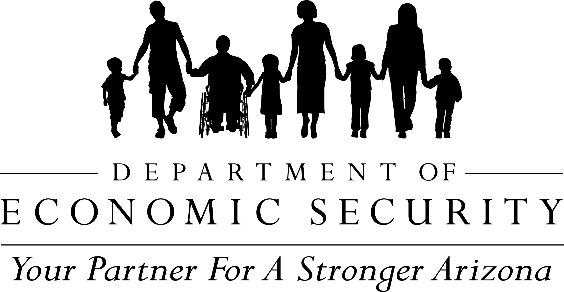 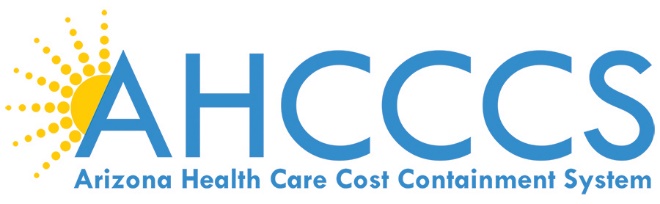 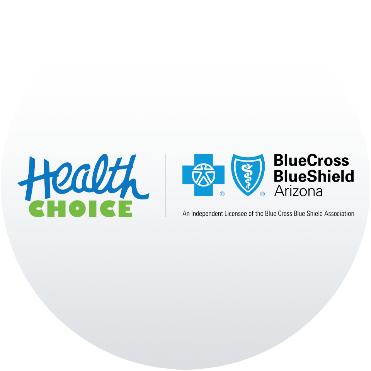 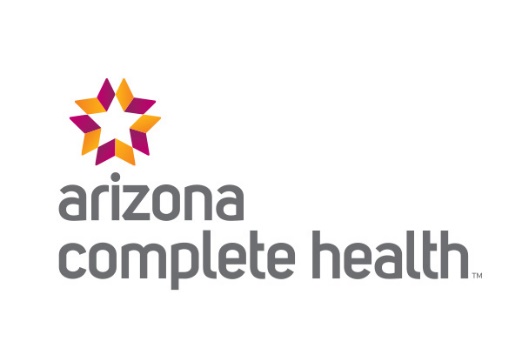 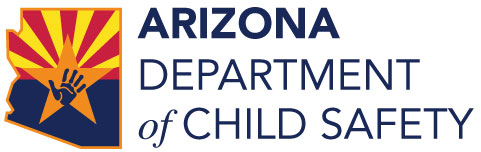 Reinsurance Manual Changes
Added 11 High-Cost Specialty Drugs to BIO Case Type Covered Services: 
Pyrukynd - (mitapivat) is approved to treat hemolytic anemia in adults with pyruvate kinase (PK) deficiency.
Amtagvi - (lifileucel) is approved to treat unresectable or metastatic melanoma for adults previously treated with a PD-1 blocking antibody, and, if the BRAF V600 mutation was positive, a BRAF inhibitor with or without a MEK inhibitor.
Lenmeldy - (atidarsagene Autotemcel) is approved to treat presymptomatic late infantile (PSLI), presymptomatic early juvenile (PSEJ), or early symptomatic early juvenile (ESEJ)metachromatic leukodystrophy (MLD) in pediatric patients.
Kymriah – is approved for the treatment of both pediatric and adult patients with B-cell precursor acute lymphoblastic leukemia (ALL) that is refractory or in second or later relapse.
Yescarta - for the treatment of both pediatric and adult patients with a diagnosis that is FDA approved for Yescarta.
Tecartus - for the treatment of both pediatric and adult patients with a diagnosis that is FDA approved for Tecartus.
Abecma - for patients diagnosed with a FDA approved indication for Abecma.
Breyanzi -  for patients diagnosed with a FDA approved indication for Breyanzi.
Carvykti - for the treatment of adult patients with a diagnosis that is FDA approved for Carvykti.
Vimzin – for the treatment of Morquio syndrome.
Strensiq – for treatment of childhood hypophosphatasia.
Reinsurance Manual Changes
The following 3 High-Cost Specialty Drugs have been end dated 09/30/2024 in  BIO Case Type Covered Services due to under-utilization: 
Kuvan
Novoseven
Sapropterin Dihydrochoride 10
Reinsurance Manual Changes
High-Cost Behavioral Health Cases (BEH) continue to be reinsured
Reinsurance Manual Changes
CAR-T Drugs transitioned from Specialty Contracts to High-Cost Specialty Drug (BIO) Case type
CAR-T Drugs were removed from Specialty Contract so a Specialty Contract with the Providing Facilities will not be needed
CAR-T Drugs must be encountered on a Form C Pharmacy Claim to receive the proper Reinsurance Reimbursement
CAR-T Drugs will be approved through the AHCCCS Medical Management High-Cost Specialty Drug (BIO) Process
A Reinsurance Action Request and the Drug's Facility Invoice must be submitted to insure proper reimbursement.
New CAR-T Drugs will still need to be reviewed by AHCCCS Financial Review Committee
Reinsurance Manual Changes
Transplant related Transportation returning to the transplant facility after the conclusion of post-transplant components is not eligible for Reinsurance
Transplant Contract Changes
Transplant Contract Rates increased by
3.33%
Transplant Contract Changes
Transitioned CAR-T Drugs from Specialty Contract to High-Cost Specialty Drug (BIO) Reinsurance
Added Lucile Packard Children's Hospital Pediatric Heart/Liver (PLH) Contract
Added Adult BMT (AUT, ALO, HAP, ALU) contracts for Sickle Cell patients only to Phoenix Children's Hospital Contract.
Transplant Contracts - Looking Forward
Redrafting of Transplant General Contract and incorporating all amendment changes since 2021
Possible New Transplant Facility Contracts
Reinsurance Discussion
Can an affiliated or subcontracted hospital act as subcontractor for a contracted hospital on Transplant services?
Yes, if the affiliated hospital is F.A.C.T. accredited.
The General Transplant Contract says this about billing for transplant stages: 
"billing packet must include all services rendered to the Member for the transplant including all services rendered by subcontractors or affiliated hospitals."
If there are no UBs in a stage billing packet from the contracted hospital, how does that contracted hospital receive payment for the stage?
Reinsurance Recaps
Transferring funds from regular case to High Dollar over $1,000,000 case when a CRN's dollars must be split to balance the regular case at $1,000,000.
This occurs when an entire CRN cannot be transferred because it will bring the regular case to below $1,000,000.
Request transfer of all CRNs up to the $1,000,000 case total.
Designate the CRN the funds will be transferred from and the amount to be transferred to the High Dollar over $1M case in the Reinsurance Action Request form. Note: You cannot transfer more than the amount of the CRN from the CRN.
The transferred amount will be seen in the CATSTR AMT $ field on the High Dollar $1,000,000 case.
On Zolgensma BIO/CRB cases this CRN Dollar split is particularly important due to the high dollar nature of Zolgensma claims.
Reinsurance Recaps
61+ claims are captured on the 61+ Transplant stage
61 + Claims are reinsured on RAC cases.
Member RAC deductible must be met for reinsurance of 61 + Claims
Interim inpatient stays where there has been a change of managed care organization (MCO) during the stay can be reinsured if MCO has member on end date of service of stay. See AHCCCS APR-DRG Payment System Design Payment Policies - section 5.
Transplant Outlier Stage submissions must include Transplant Stage Invoice Coversheets of all AHCCCS reimbursed stages that are part of the Outlier per RI Manual.
Let Reinsurance know when you submit a stage where the payment encounter has both the stage payment and an outlier payment.
Reinsurance Recaps
Interim inpatient stays where there has been a change of managed care organization (MCO) during the stay can be reinsured if MCO has member on end date of service of stay. See AHCCCS APR-DRG Payment System Design Payment Policies - section 5.
Reinsurance Recaps
Transplant Outlier Stage submissions must include Transplant Stage Invoice Coversheets of all AHCCCS reimbursed stages that are part of the Outlier per RI Manual.
Let Reinsurance know when you submit a stage where the payment encounter has both the stage payment and an outlier payment.
Reinsurance Recaps
Mayo 61-100 Stages were developed for member continuity of care
Mayo 61-100 Stages are for reinsurance of outpatient and HCFA's only
Mayo 61-100 Stages are reimbursed at the AHCCCS Allowed
Reinsurance Reminders
The billing for pre-transplant hospital stays follows section 31 in APR-DRG Payment System Design Payment Policies found on the AHCCCS Website.
Total Body Irradiation is authorized by AHCCCS MM and billed as a separate TBI Case type.
Reminders
Shore up Transplant stage dates that extend into following contract year.
Delete stages that are not in the correct contract year of the case.
Delete inactive stages that are not needed or activate needed stages and shore up dates that extend into the following contract year.
Not doing these things can create a lot of work for you and AHCCCS Reinsurance since CRNs that are not part of a stage can associate in error. This can require Reinsurance Action Requests and CRN transfers to correct which are very time consuming.
Reminders
Non-contracted Transplant types or Transplants performed at non-contracted facilities
AHCCCS must review all transplants at non-contracted facilities or non-contracted case types.
The Letter of Agreement (LOA) for these cases must be received and reviewed  by AHCCCS before the case can be created in PMMIS.
More Reminders
A room and board rev code must be on the first line of UBs for them to be reinsured.
Please review your cases in PMMIS before submitting Reinsurance Action Requests and Transplant submissions.
Please use correct forms for submitting for reinsurance (e.g., Reinsurance Action Requests, Case Creation Form, Catastrophic or Transplant CRN Transfer Forms).
Complete forms completely.
Submit your SNF Grids ASAP if you haven't already.
More Reminders
SNF Rates should have the DAP included in rates.
Do not forget to monitor your cases over $1,000,000 so you can request to receive enhanced reinsurance.
Do not forget to request your catastrophic cases timely, (i.e., HEM, VON, GCC, BIO).
Do not forget to review your aged Transplant report AHCCCS Reinsurance provides monthly.
Reminders - Continued
There is no Transplant Reinsurance for Kidney Transplants as they are capitated.
All Transplant providers must be registered.
Notwithstanding the denial of reinsurance by AHCCCS, the Contractor is responsible for payment of claims for all services approved by the Contractor.